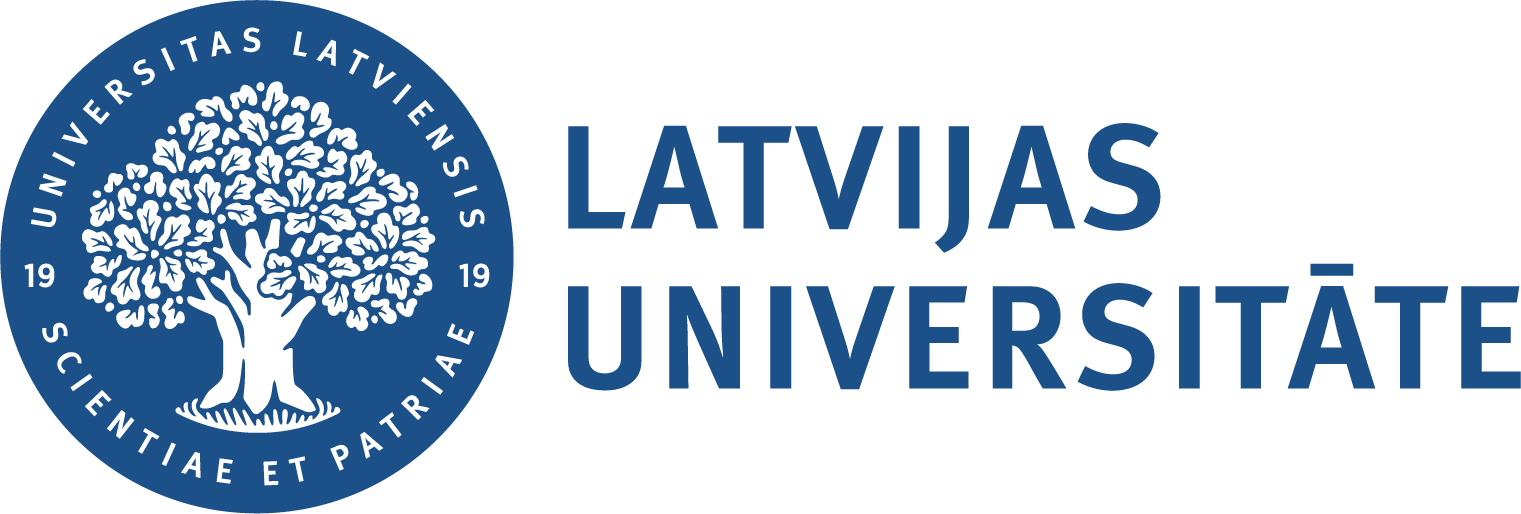 SwiftUI salīdzinājums ar iOS12 skatu izveides tēliem iOS lietotņu izstrādē
Darba autors:Matīss Mamedovs

Darba vadītājs:asoc. prof. Dr. dat. 
Zane Bičevska
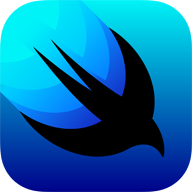 Darba mērķis:
Tā kā ir pagājuši tikai seši mēneši kopš izstrādātājiem ir pieejama SwiftUI bibliotēka, maģistra kursa darba mērķis ir iepazīties ar abām bibliotēkām, to plusiem, mīnusiem un ierobežojumiem, kā arī izpētīt saskarnes veidošanas pamatprincipus iOS lietotņu izstrādē.
UIKit
Rezultāti:
Izpētītas deklaratīvās un imperatīvās programmēšanas paradigmas, to pamatprincipi un atšķirības. 
Izpētīti iespējamie skatu novietojuma veidi, tika attēlots skatu novietojums pamatprincips ekrāna koordinātu sistēmā, kā arī sintakse programmēšanas valodā Swift.
Apskatīti skatu izstrādes tēli UIKit un SwiftUI bibliotēkās. 
Tika sīkāk apskatīta katra no bibliotēkām, to priekšrocības, trūkumi un ierobežojumi. 
Tika apskatīts reaktīvās programmēšanas pamatprincips un Apple Inc. izstrādātā bibliotēka Combine.
Turpmākie darbi:
Reāla laika projektā tiks izstrādāts viens un tas pats skats trīs veidos – izmantojot UIKit bibliotēku ar rāmju bāzētu izvietojumu, skatu programmējot no koda, automātisko izvietojumu, skatu veidojot saskarnes būvētājā, kā arī ar SwiftUI.
Izstrādātajiem skatiem tiks veikti ātrdarbības mērījumi, tie tiks salīdzīnāti pēc darbietilpības, koda rindiņu skaita un citiem raksturlielumiem.
Secinājumi:
Sākot ar iOS6, Apple Inc. paziņoja par jaunu izvietojuma loģiku – automātisko. Šis uzlabojums bija rezultāts tam, ka, tehnoloģijām attīstoties,  Apple Inc. sāka ražot aizvien vairāk ierīces  ar dažādākiem ekrāna izmēriem. 
Sarežģītu skatu izveidei ir rūpīgi jāpārdomā, kāda izvietojuma loģiku izvēlēties – veidojot no saskarnes būvētāja iespējams izvairīties no gara koda, taču rakstot no koda skatu iespējams vienkāršāk uzturēt un papildināt.
SwiftUI bibliotēka iOS kopienā ir pavisam jauna. Ir pieejamas maz atvērtā pirmkoda bibliotēkas, pamācības  un izstrādātājiem nav izveidojusies sapratne par to, kā pareizi norealizēt sarežģītāku struktūru izstrādi.
UIKit un SwiftUI bibliotēkas ir abpusēji savienojamas viena projekta ietvaros.